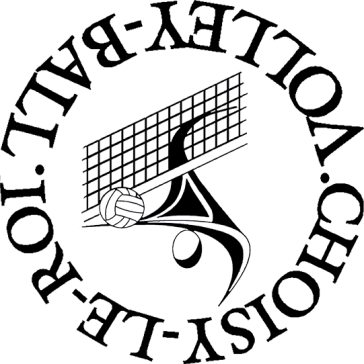 Livret du Licencié
2012-2013
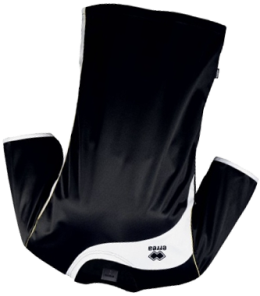 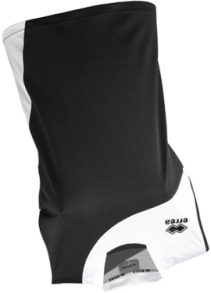 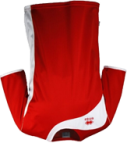 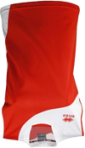 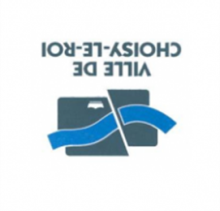 DEMIANA
Mot du Président
« Le livret que vous avez entre les mains est une des
nouveautés du CRVB pour la saison 2012/2013.
Il a pour but de vous faire découvrir ou redécouvrir notre club en regroupant tout ce qui peut vous être utile : infos, adresses, numéros de téléphone... Il présente également notre boutique de produits dérivés qui vous permettra de vous habiller et de vivre CRVB. 
Alors bonne lecture et surtout passez une très bonne
saison de volley. »

Vianney, président du CRVB
Le Club, ses valeurs
Le CRVB compte 5 équipes, soit plus de 80 joueurs qui partagent le même amour du Volley-ball.
C’est pourquoi nous tenons à les rassembler le plus possible, dans la convivialité, la bonne humeur, et le respect de l’esprit sportif.
Nos équipes
Cadettes-Juniors :
- Lundi 18h30-20h : Paul Langevin
 Jeudi 18h30-20h : Léo Lagrange

2 équipes Séniors Féminines :
- Lundi 20h-22h : Léo Lagrange
- Mercredi 20h-22h : en alternance
à Léo Lagrange et Paul Langevin

2 équipes Séniors Masculins :
- Mardi 20h-22h : Paul Langevin
- Jeudi 20h-22h : en alternance
à Paul Langevin et Léo Lagrange
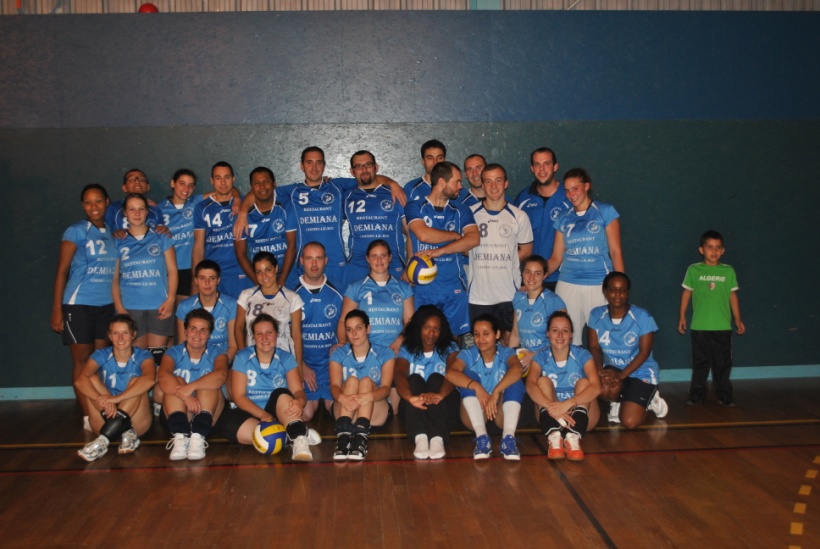 Cotisations/Inscriptions
Tarifs :
Né(e) avant et en 1993 : 115€ / an
Né(e) après 1993 : 107€ / an
Mutation : mutation + 10€ / an
Maillot : 30€ 

Documents à fournir :
Fiche de renseignements
Certificat médical mention 
	« apte à la pratique du Volley-ball en compétition »
Photo d’identité
Règlement de la cotisation

Chaque joueur a la possibilité de suivre 2 entraînements-tests avant de s’inscrire, contre signature d’une décharge.

Chaque joueur peut demander à assister à une réunion du Comité et partager ses remarques et ses idées en contactant les membres ou son entraîneur.

En s’inscrivant, le joueur autorise le club à utiliser son image pour des besoins de communication.
Dates importantes
Stage de rentrée : 22 et 23 septembre
 Tournoi d’Halloween : nuit du 31 oct. au 1er nov.
 Tournoi 2-4-6 : fin février-début mars
 Tournoi Ladies’ Night : fin mai-début juin
 Fin juin : Assemblée générale 
	(Tournoi interne et repas)
 Tout au long de l’année : matches apéro, tournois internes 

Chaque membre du club est invité à participer à la mise en place des évènements organisés. Sans aide, ils ne peuvent avoir lieu.
Être un bon licencié
Etre présent aux entraînements
 Prévenir de son retard ou de son absence
 Respecter l’entraîneur et les autres joueurs, tant à l’entraînement qu’à l’extérieur
 Respecter les infrastructures et le matériel
 Venir aux entraînements avec tenue adaptée et bouteille d’eau.
La boutique
Contactez le Comité par mail :
choisyvolley@gmail.com
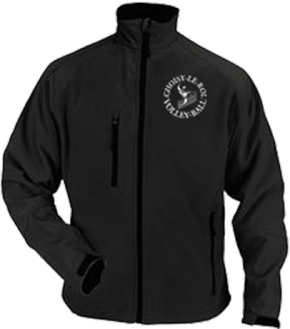 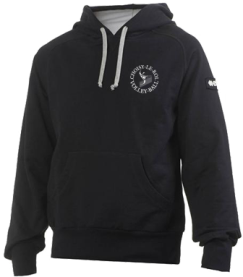 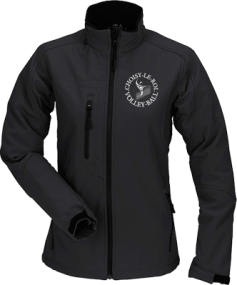 Sweat : 35€
Veste imperméable
   avec capuche : 50€
   sans capuche : 40€
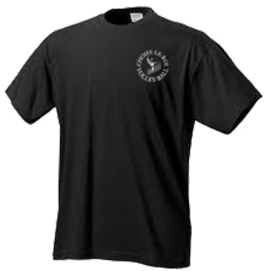 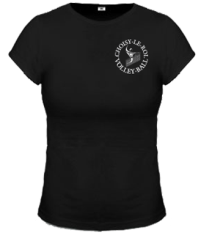 T-Shirt : 7€
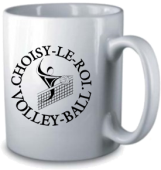 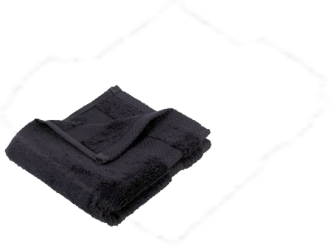 Serviette
  40x60 cm : 9€
  30x110 cm (blanche) : 9€
  70x140 cm : 15€
Mug : 7,50€
Adresses utiles
Gymnase Léo Lagrange
27 Bd des Alliés 94600 Choisy-le-Roi
Près du Parc Maurice Thorez

Gymnase Paul Langevin
29 Rue Albert 1er 94600 Choisy-le-Roi

Gymnase René Rousseau (pour les tournois)
12-14 avenue d’Alfortville 94600 Choisy-le-Roi
Nous contacter
Vianney, président : 06 11 38 72 95

CRVB
Maison des sportifs – Stade Jean Bouin
Rue Jean Bouin 94600 Choisy-le-Roi

choisyvolley@gmail.com
choisyleroi-volleyball.fr
 Volley Choisy le Roi
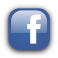 Notes personnelles
Mon équipe : 	_____________________________
Mon entraîneur : _____________________________
Son tel : 	_____________________________

Notes : ________________________________________
_______________________________________________
_______________________________________________
_______________________________________________
_______________________________________________
_______________________________________________
_______________________________________________
_______________________________________________
_______________________________________________
_______________________________________________
_______________________________________________
_______________________________________________
_______________________________________________
_______________________________________________
_______________________________________________